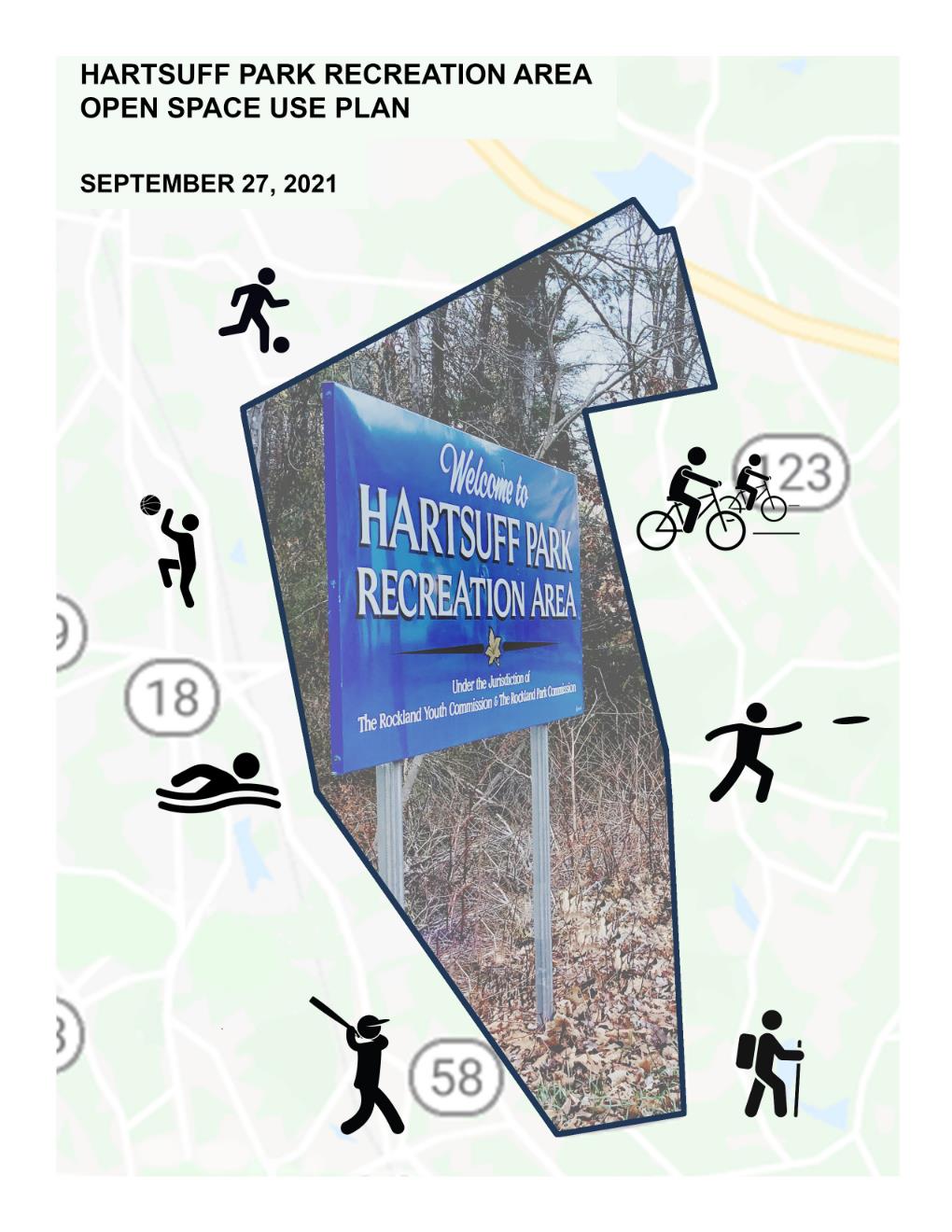 PROJECT TIMELINE
COMMITTEE MEETING WITH LA RECCOMENDATIONS
COMMITTEE PARK PRIORITIES LIST COMPLETE
PROJECT
KICK OFF
9.27.2021
3.6.2021
6.2.2021
12.17.2020
4.25.2021
7.7.2021
PUBLIC SURVEY ENDS
FINAL USE PLAN COMPLETED
PARK USE DOCUMENT COMPLETE
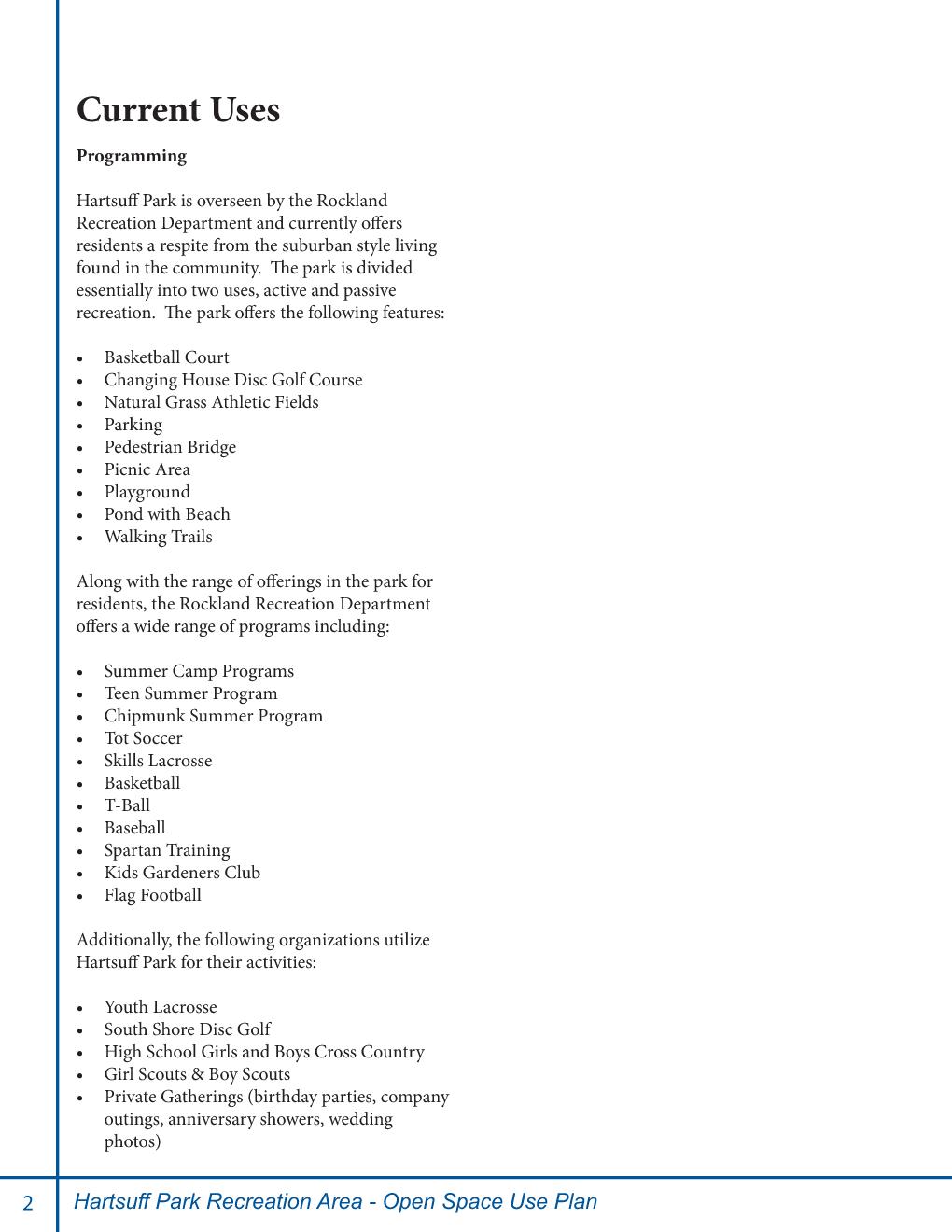 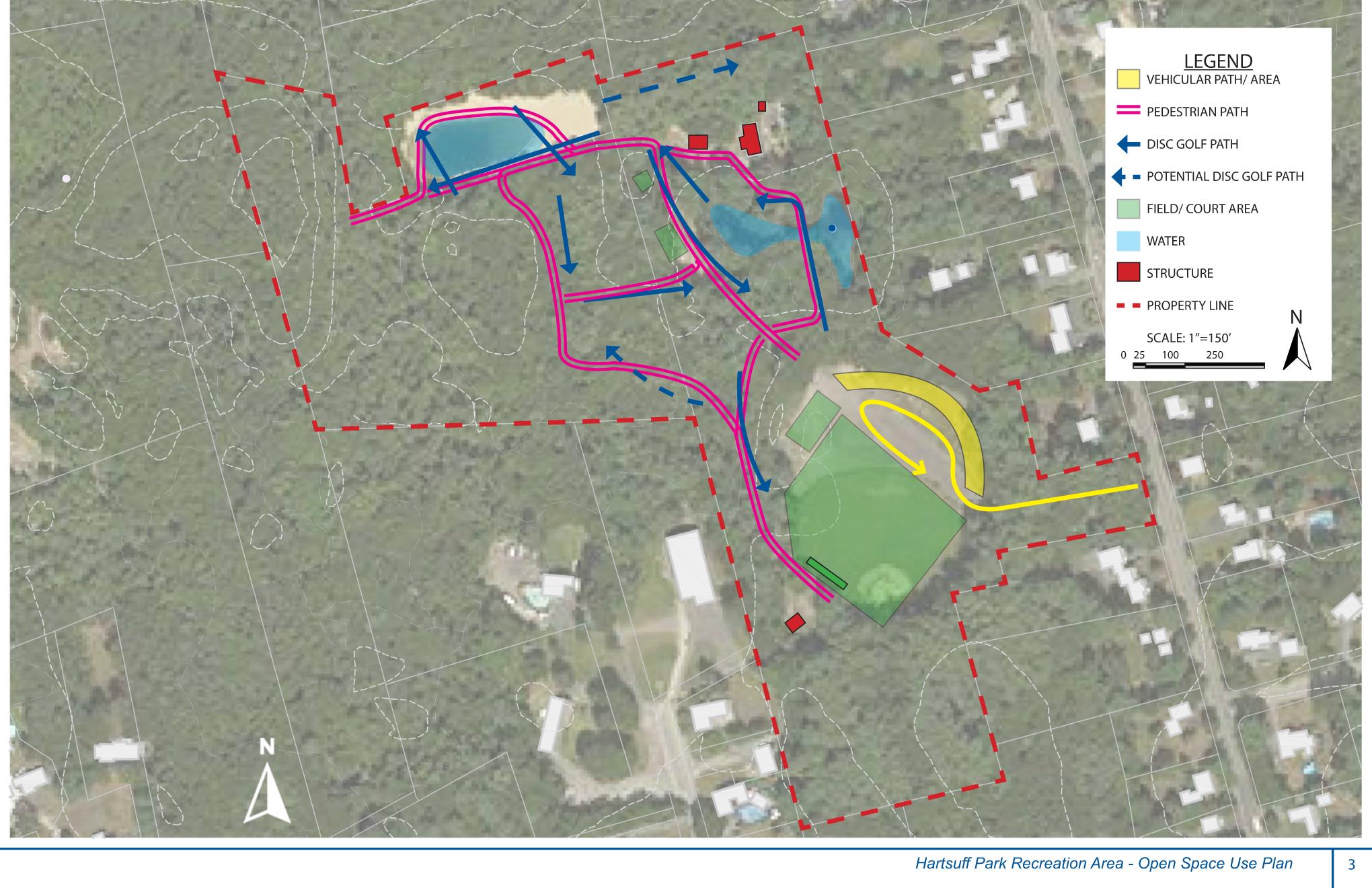 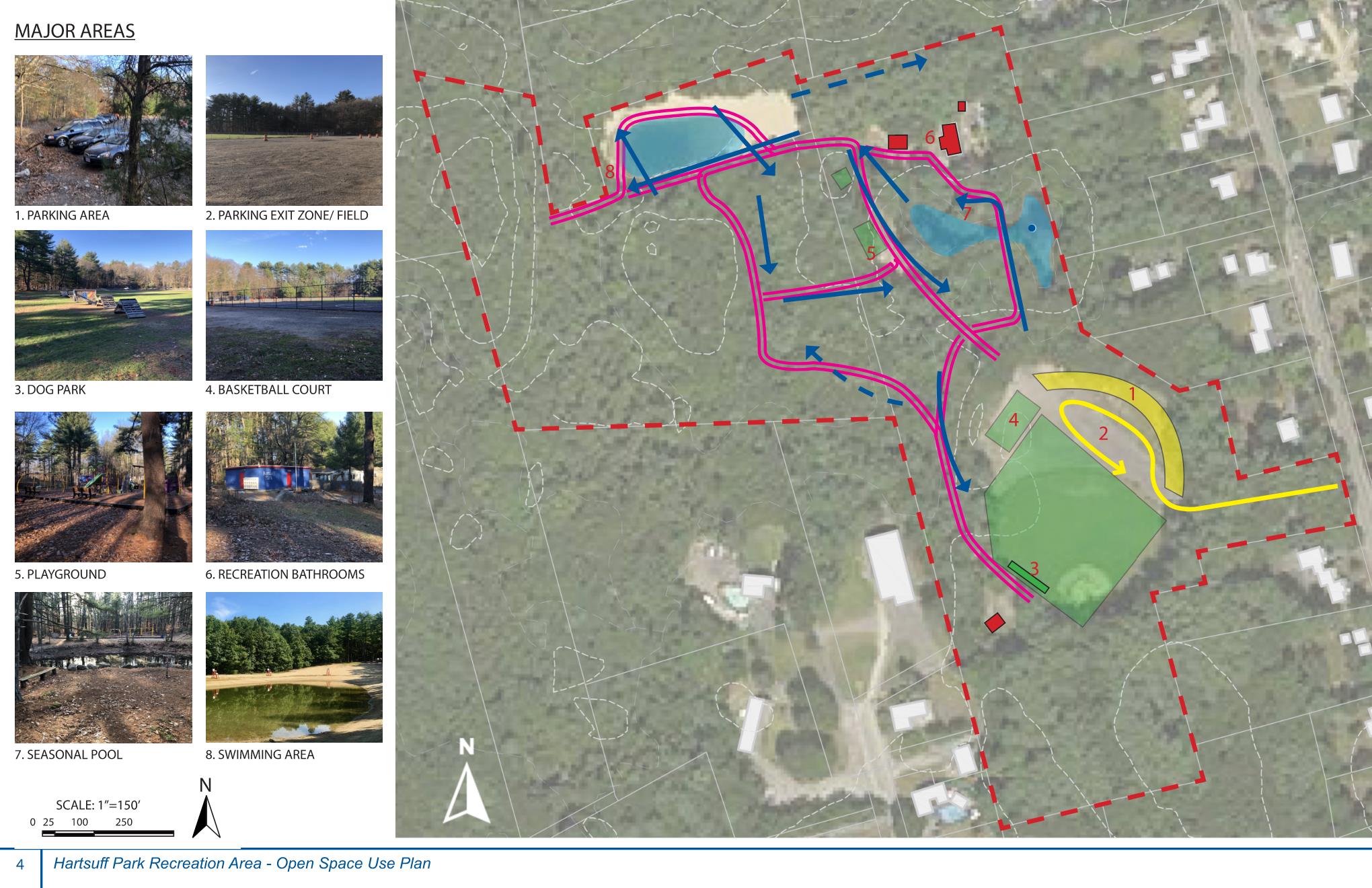 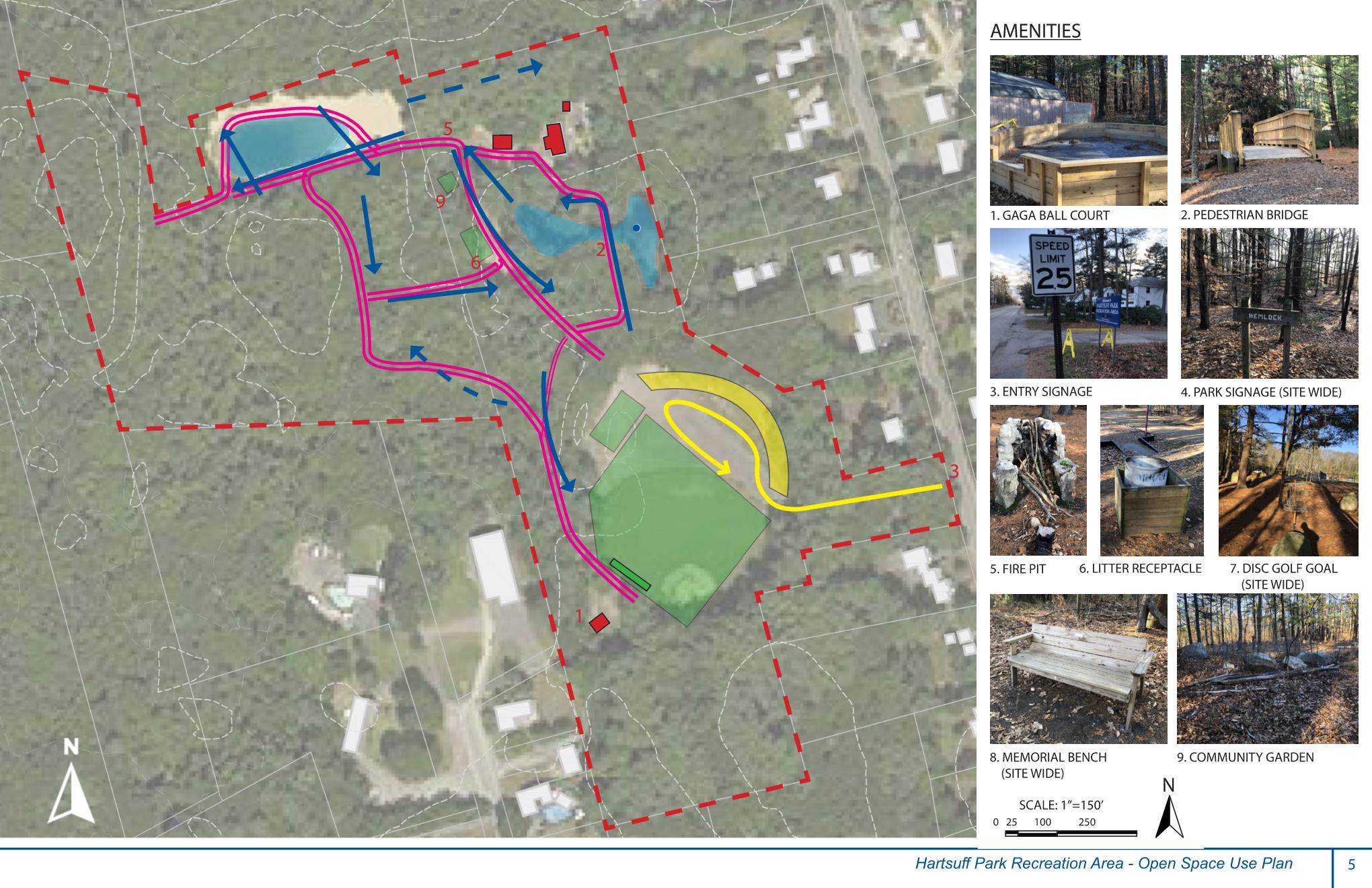 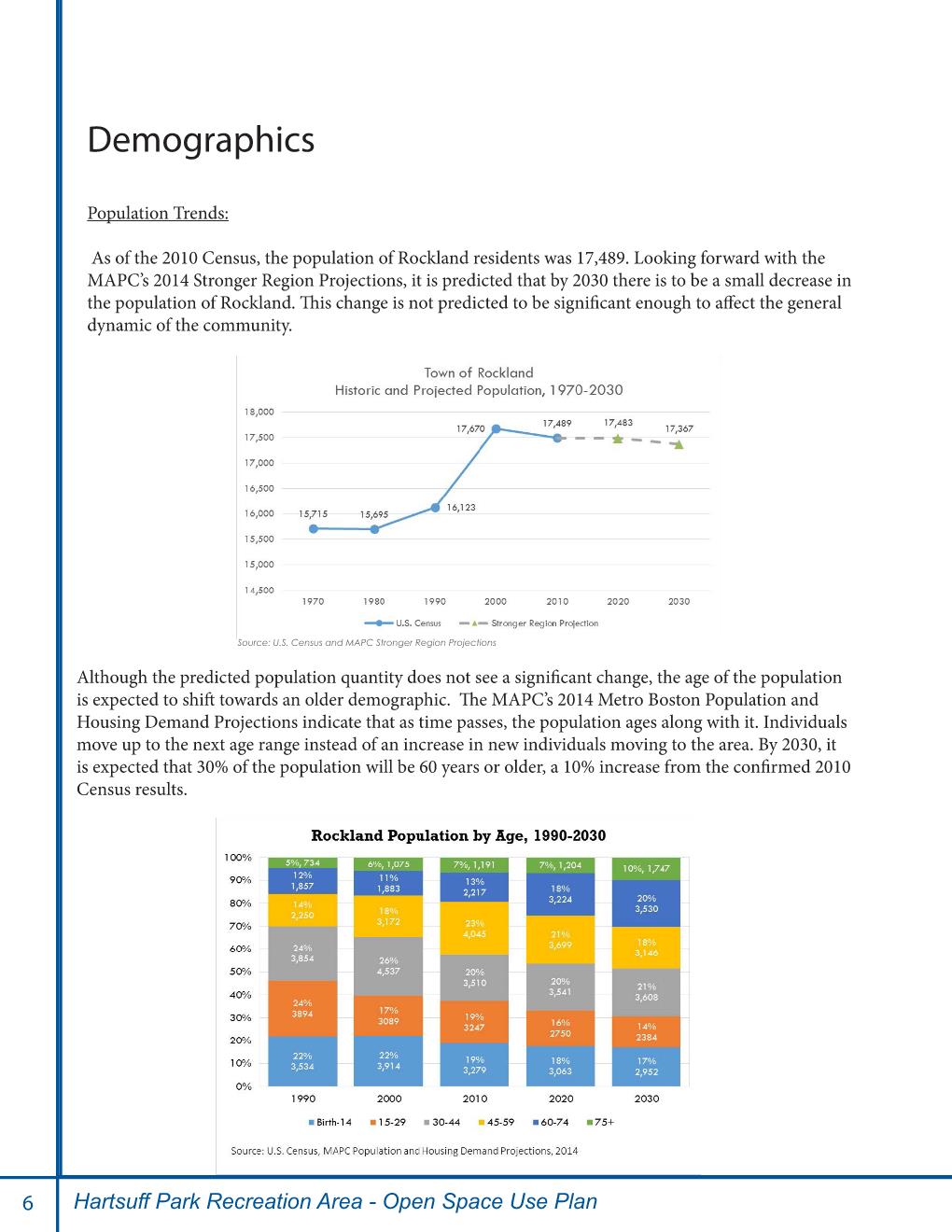 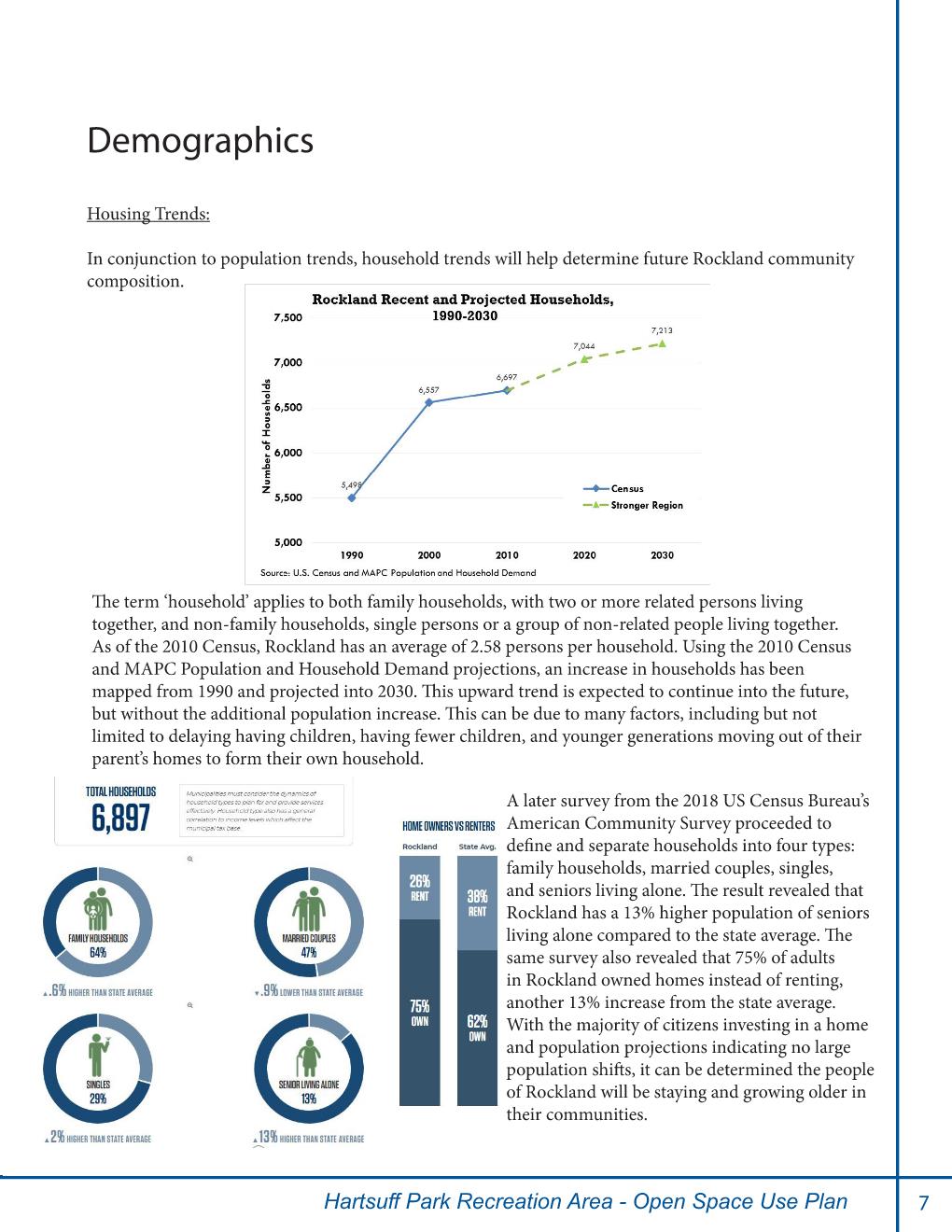 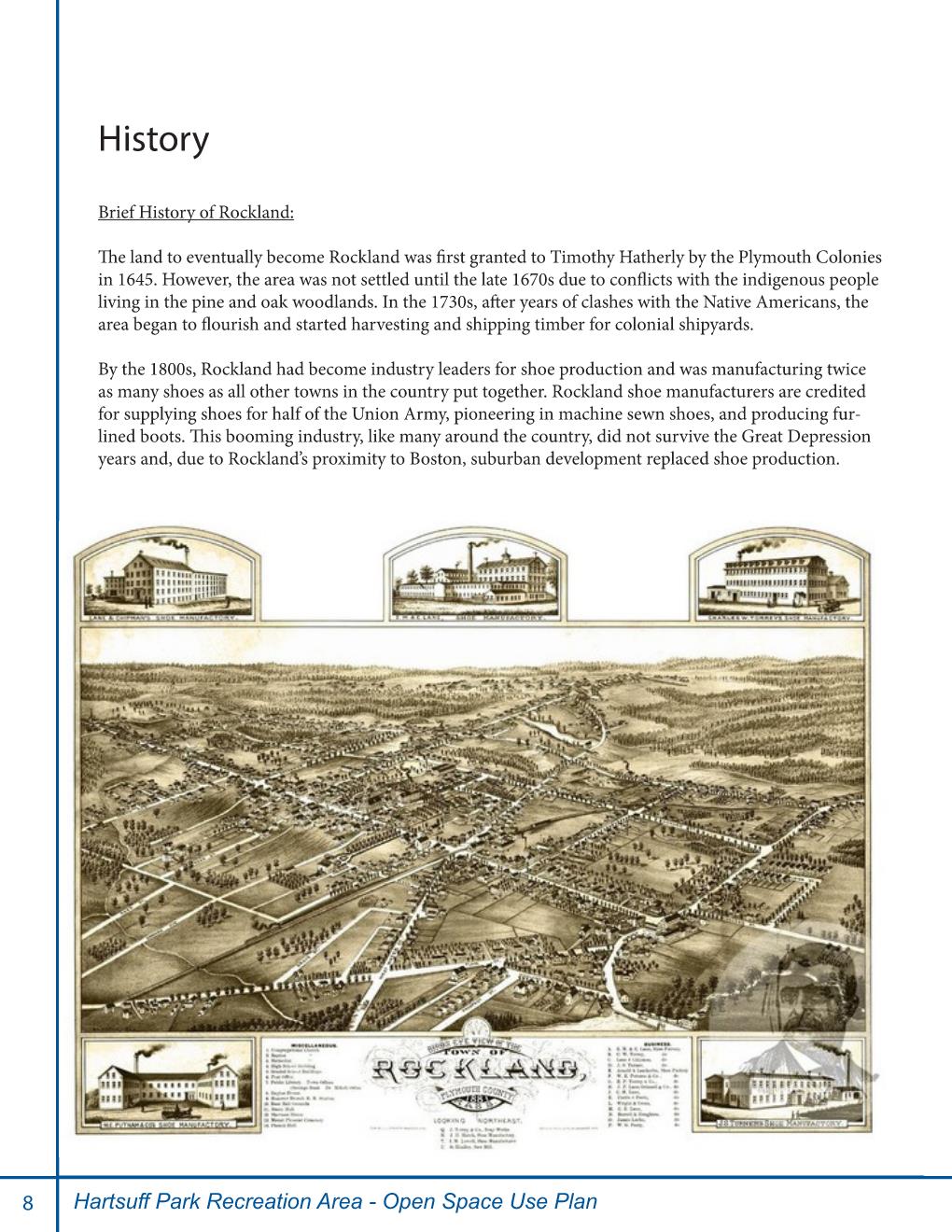 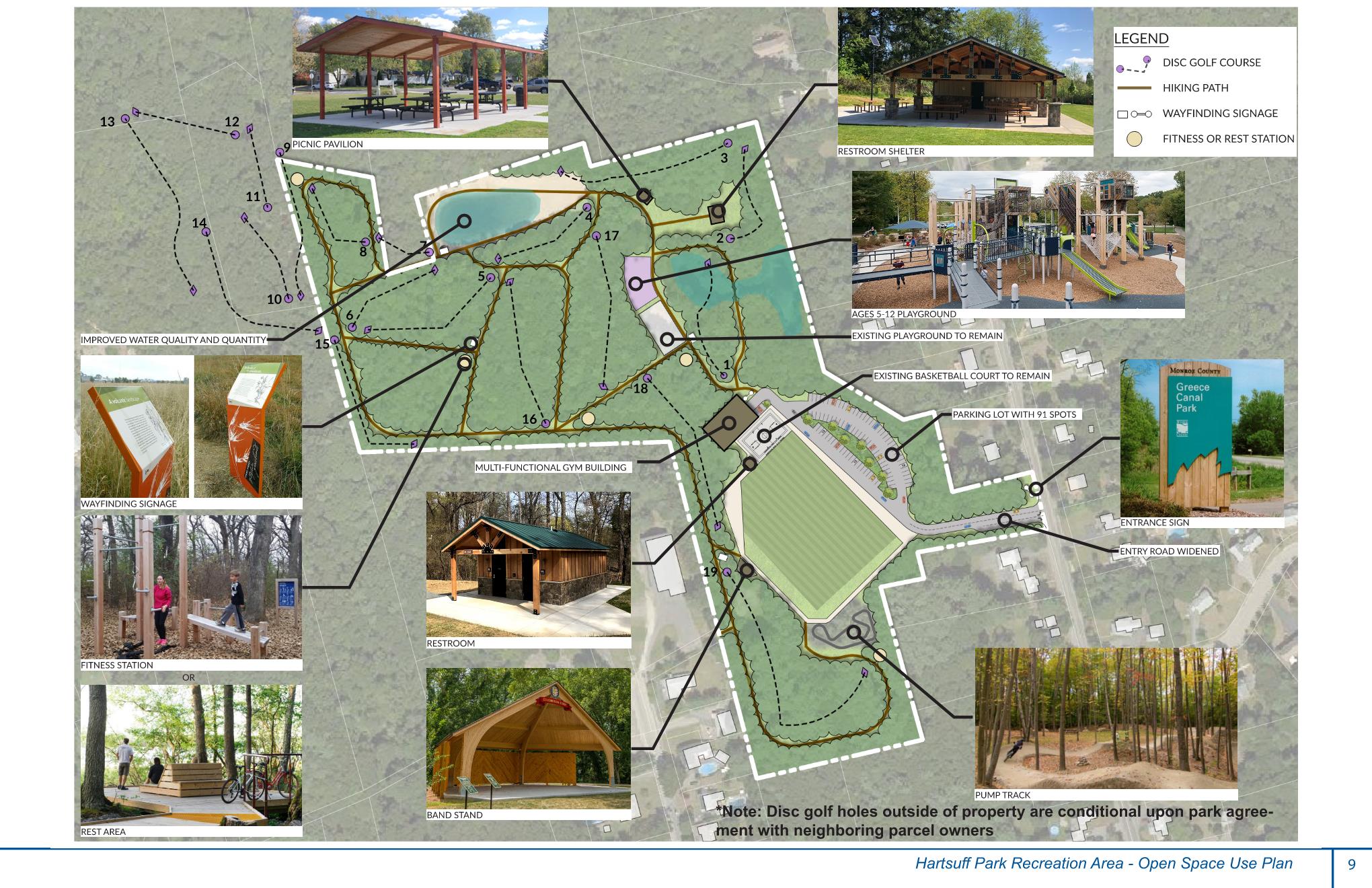 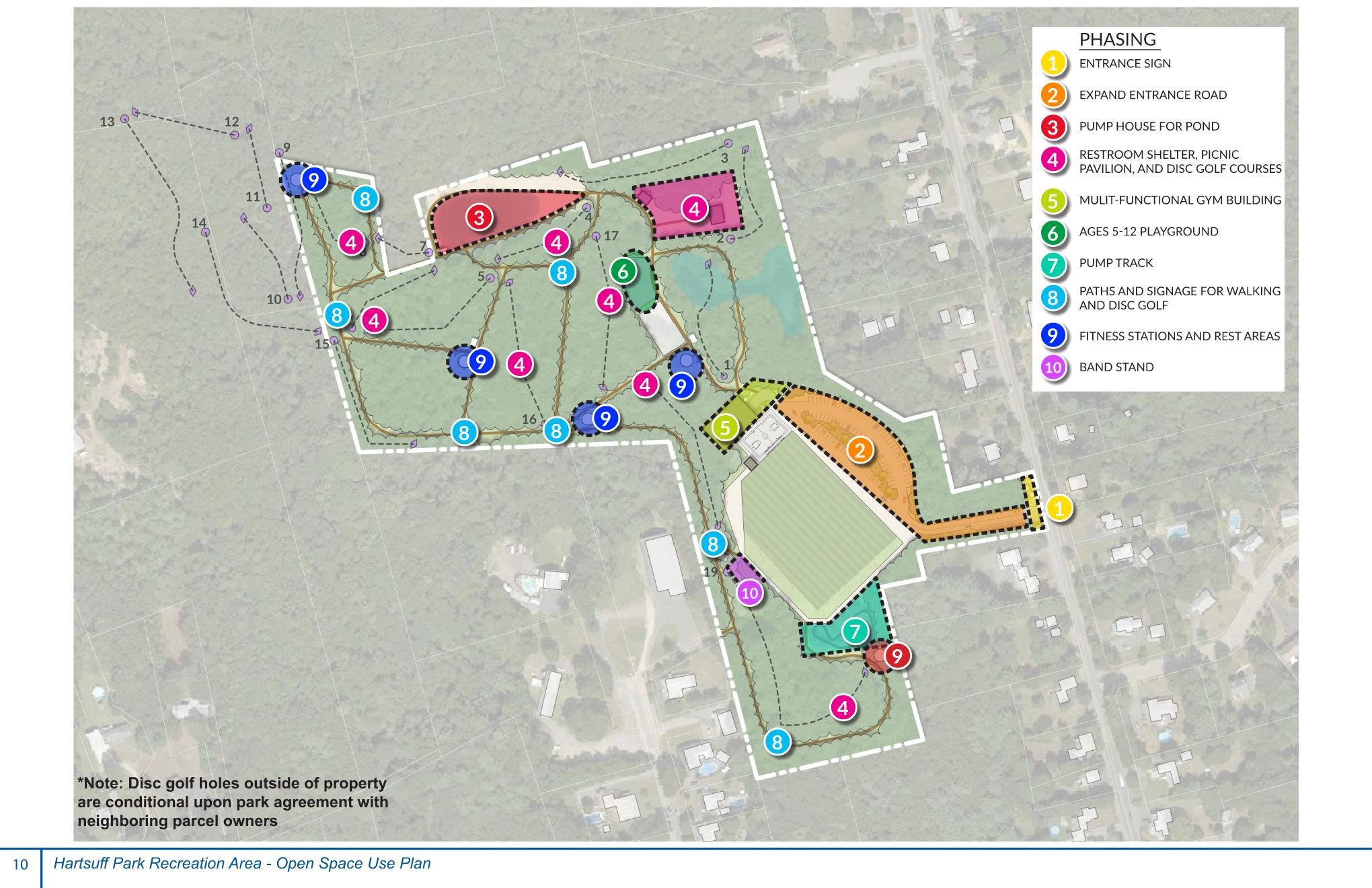 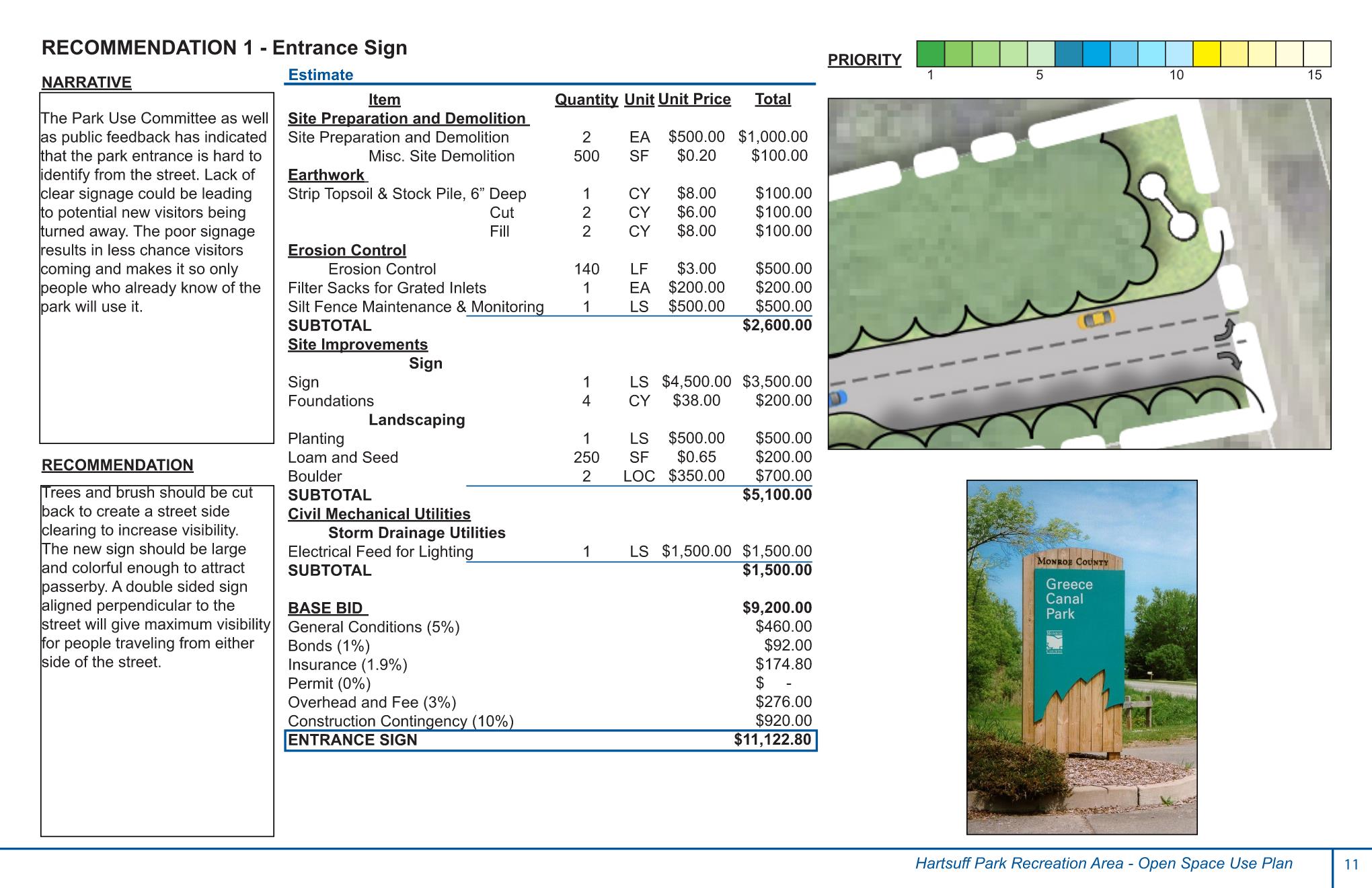 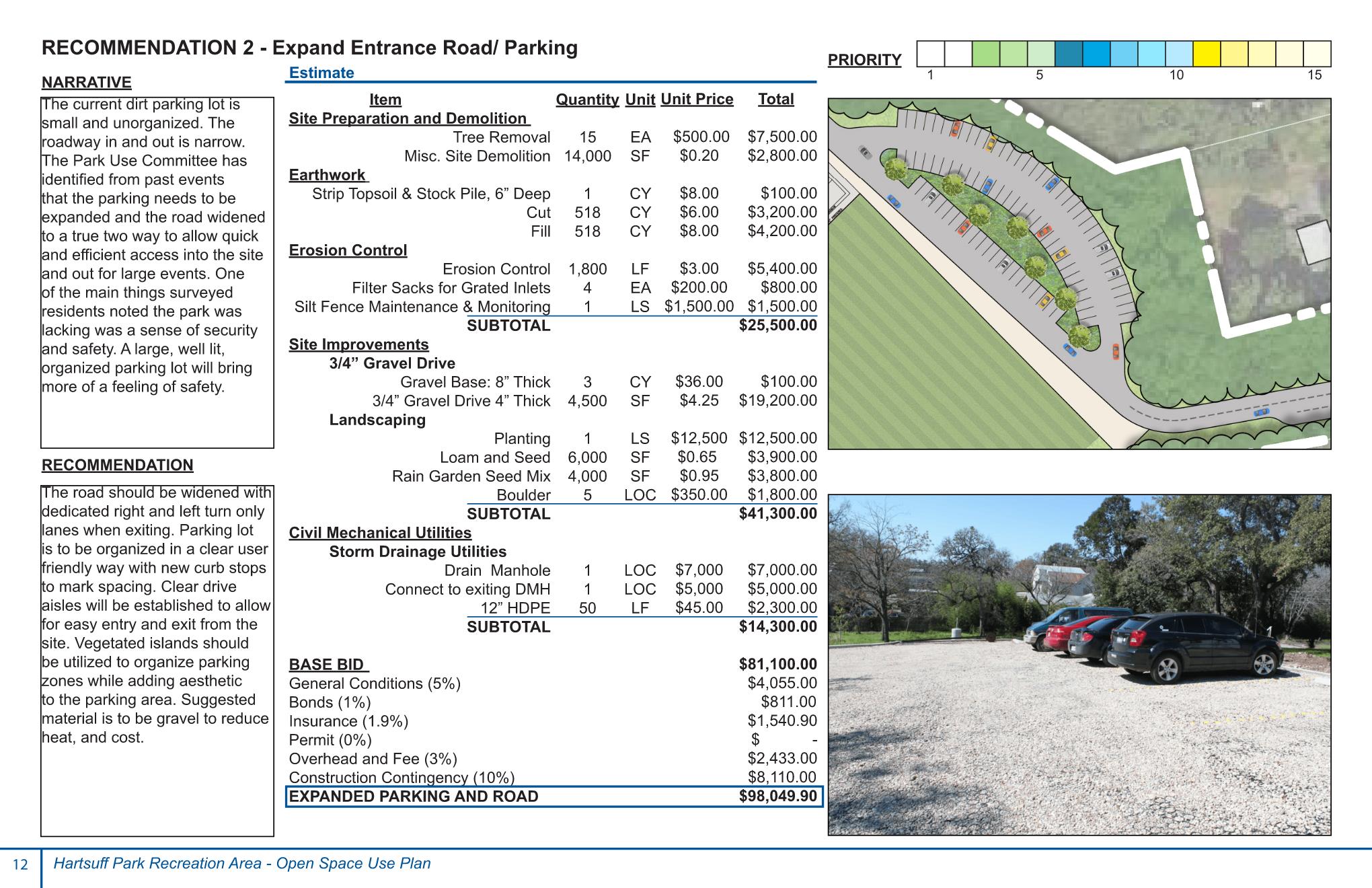 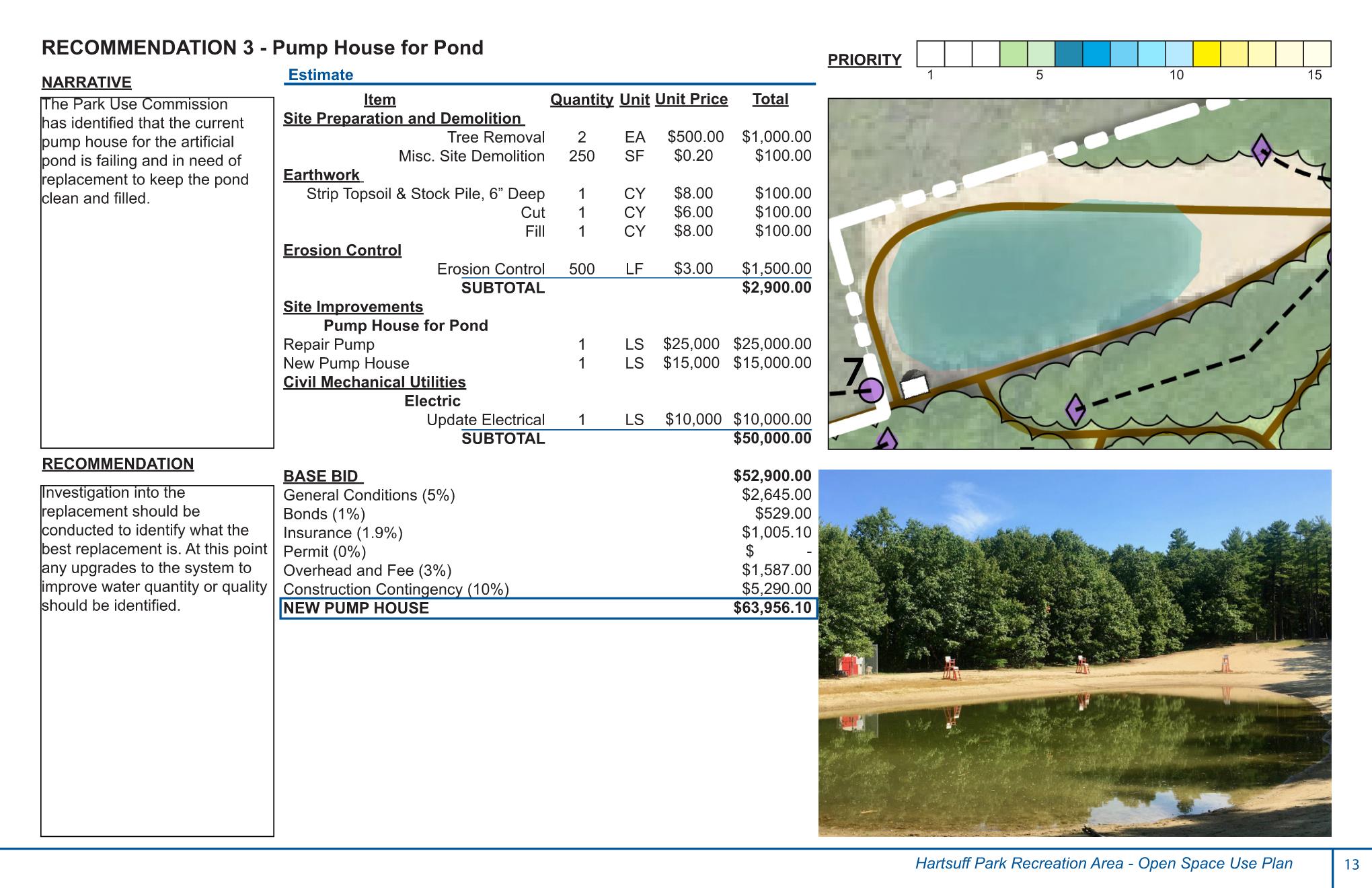 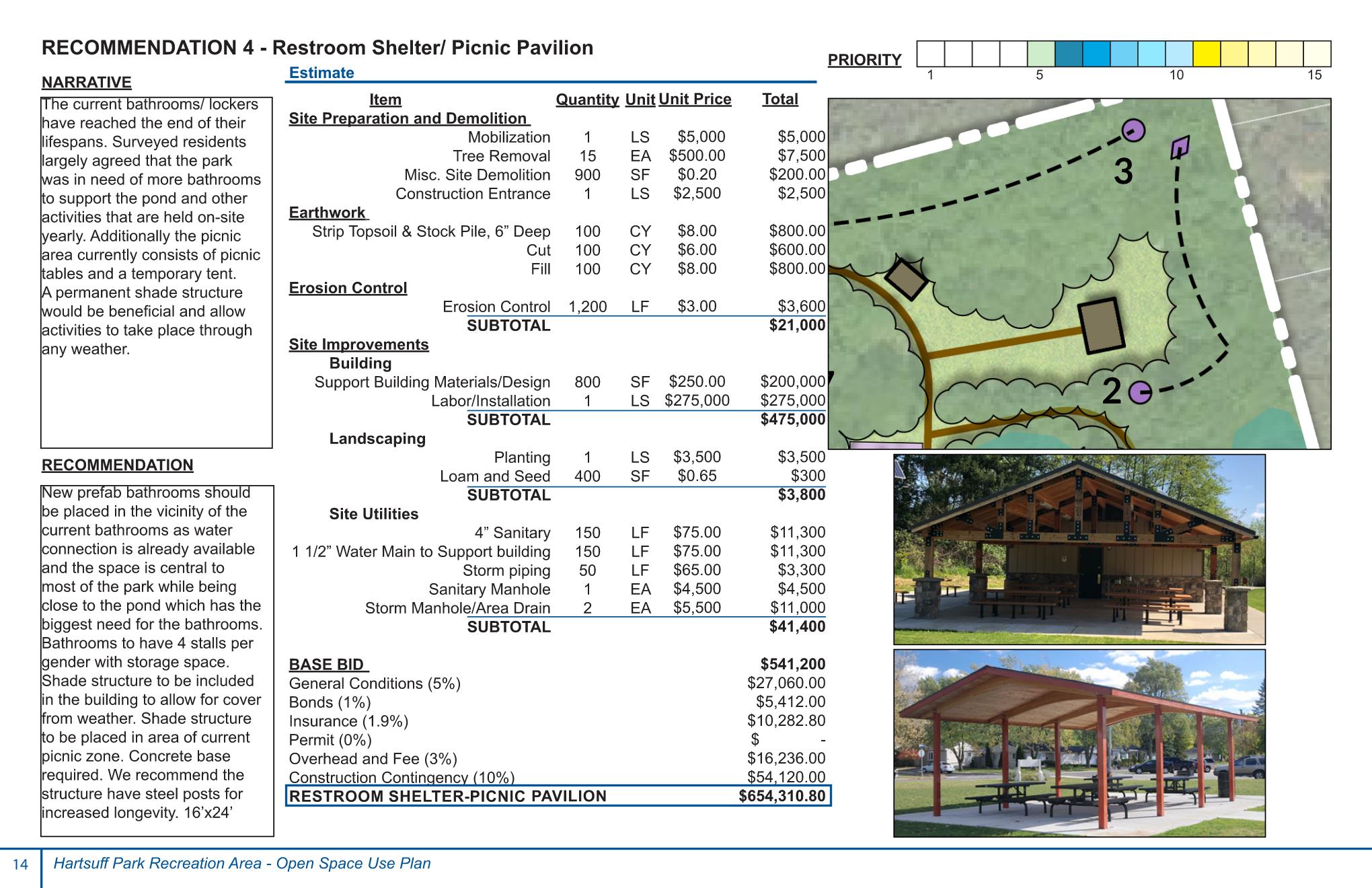 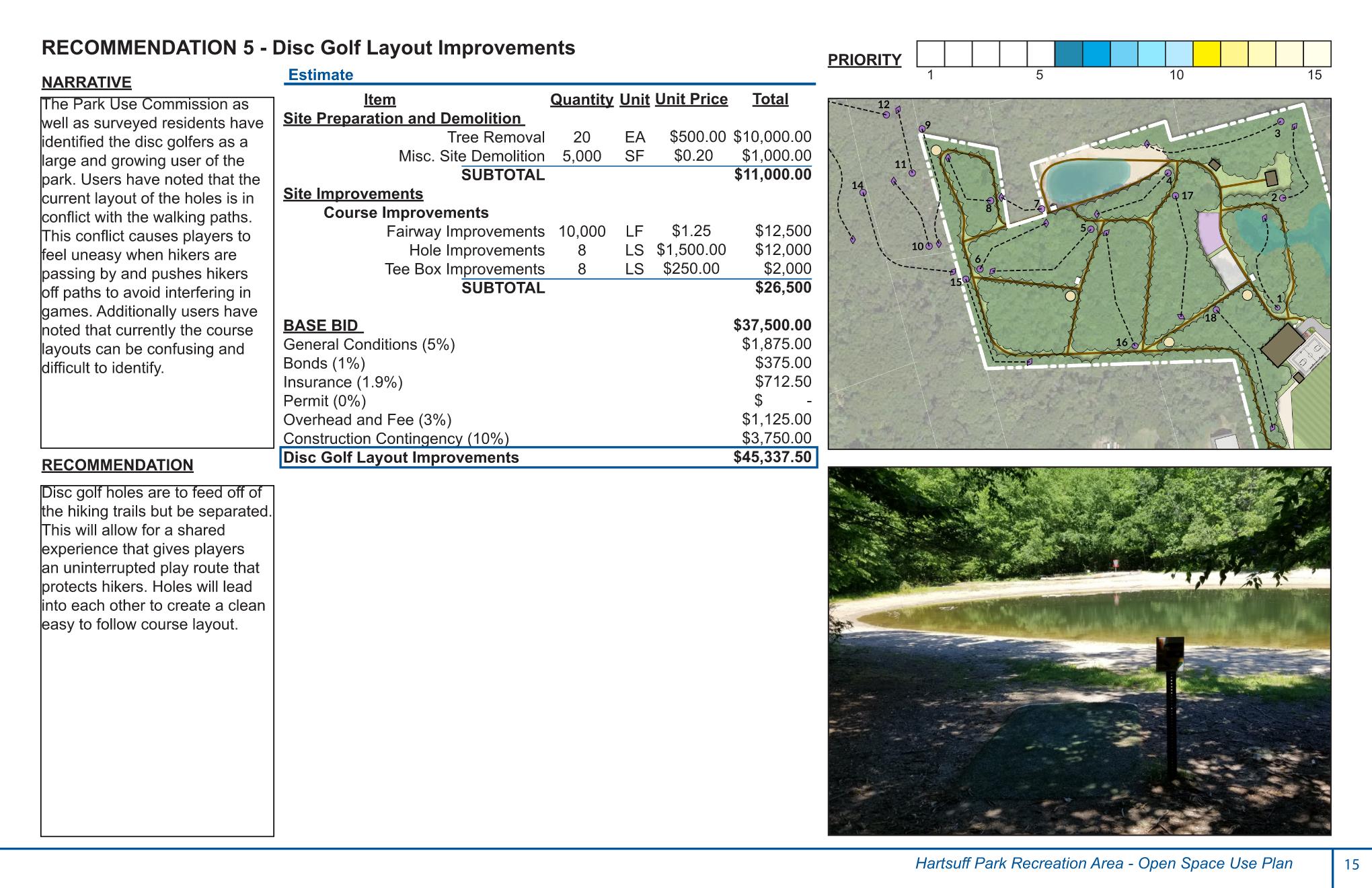 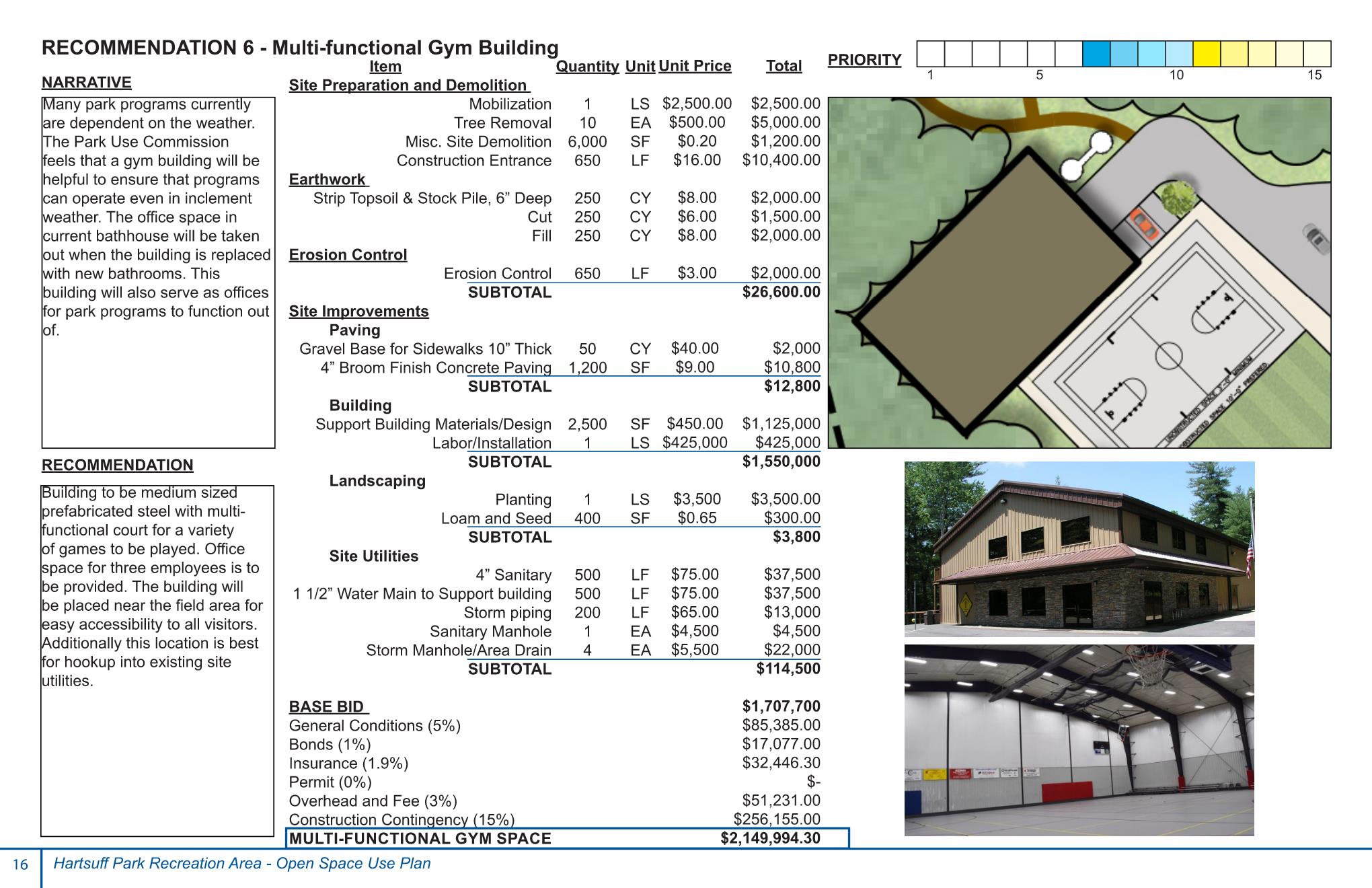 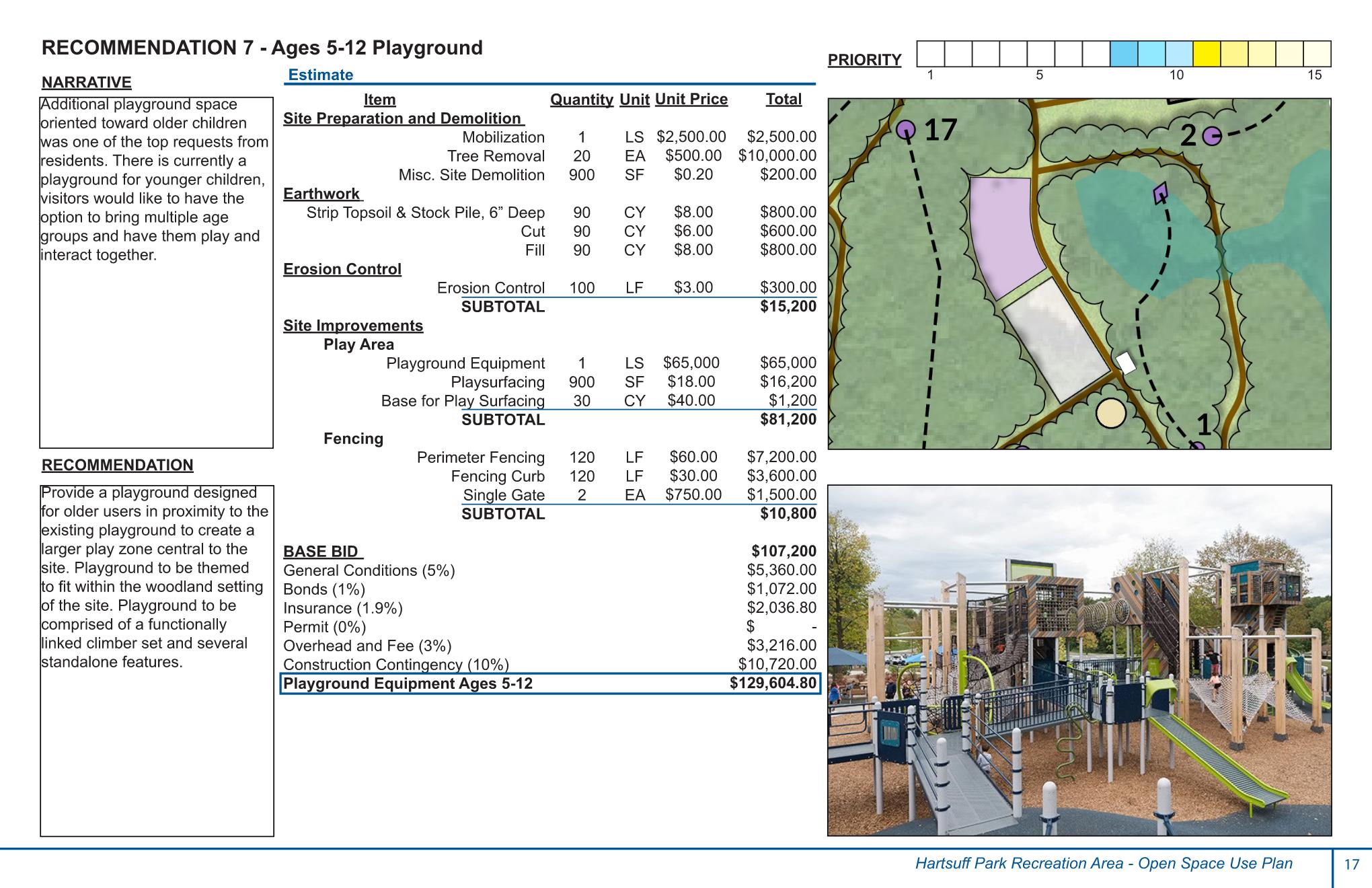 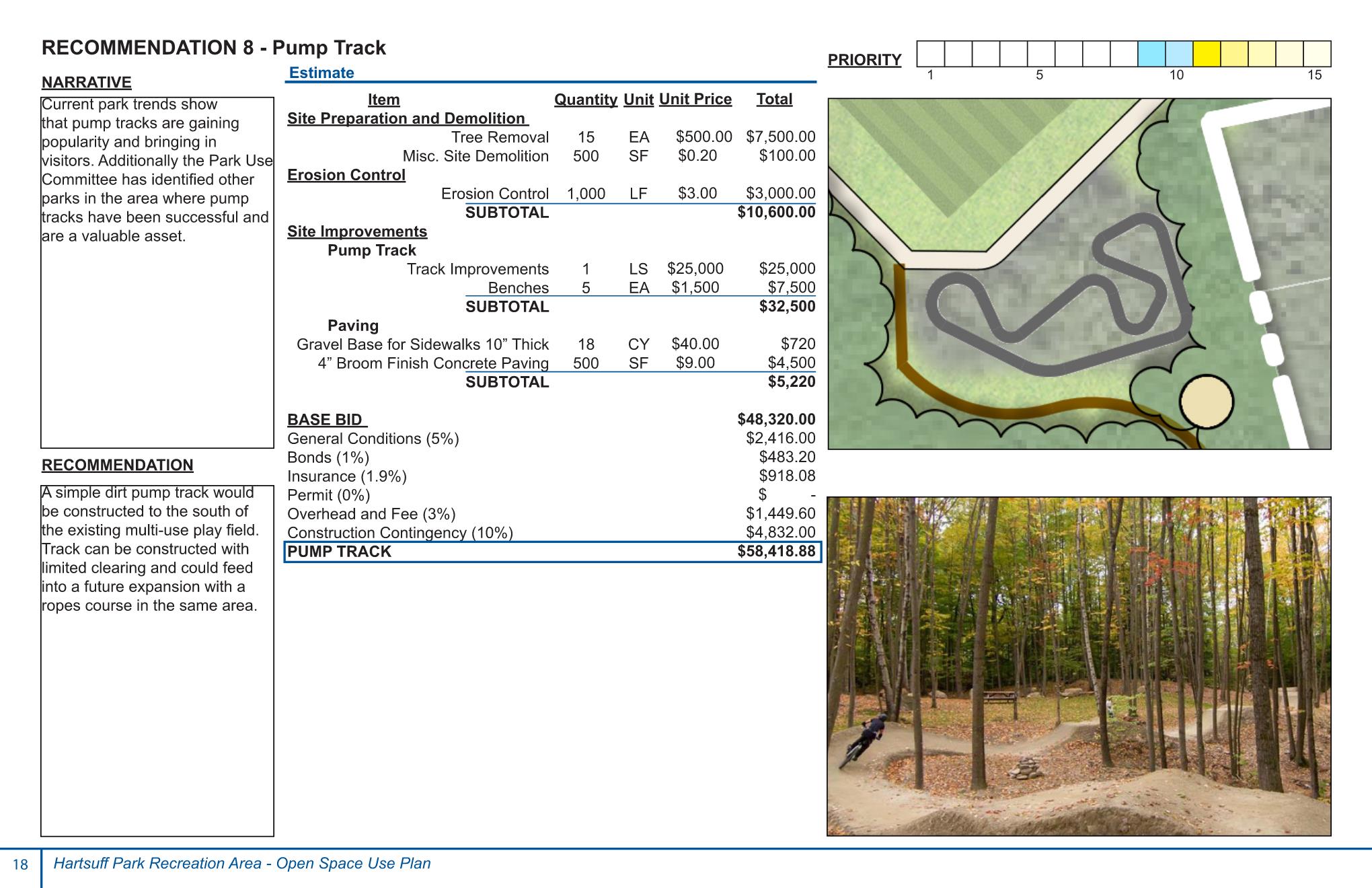 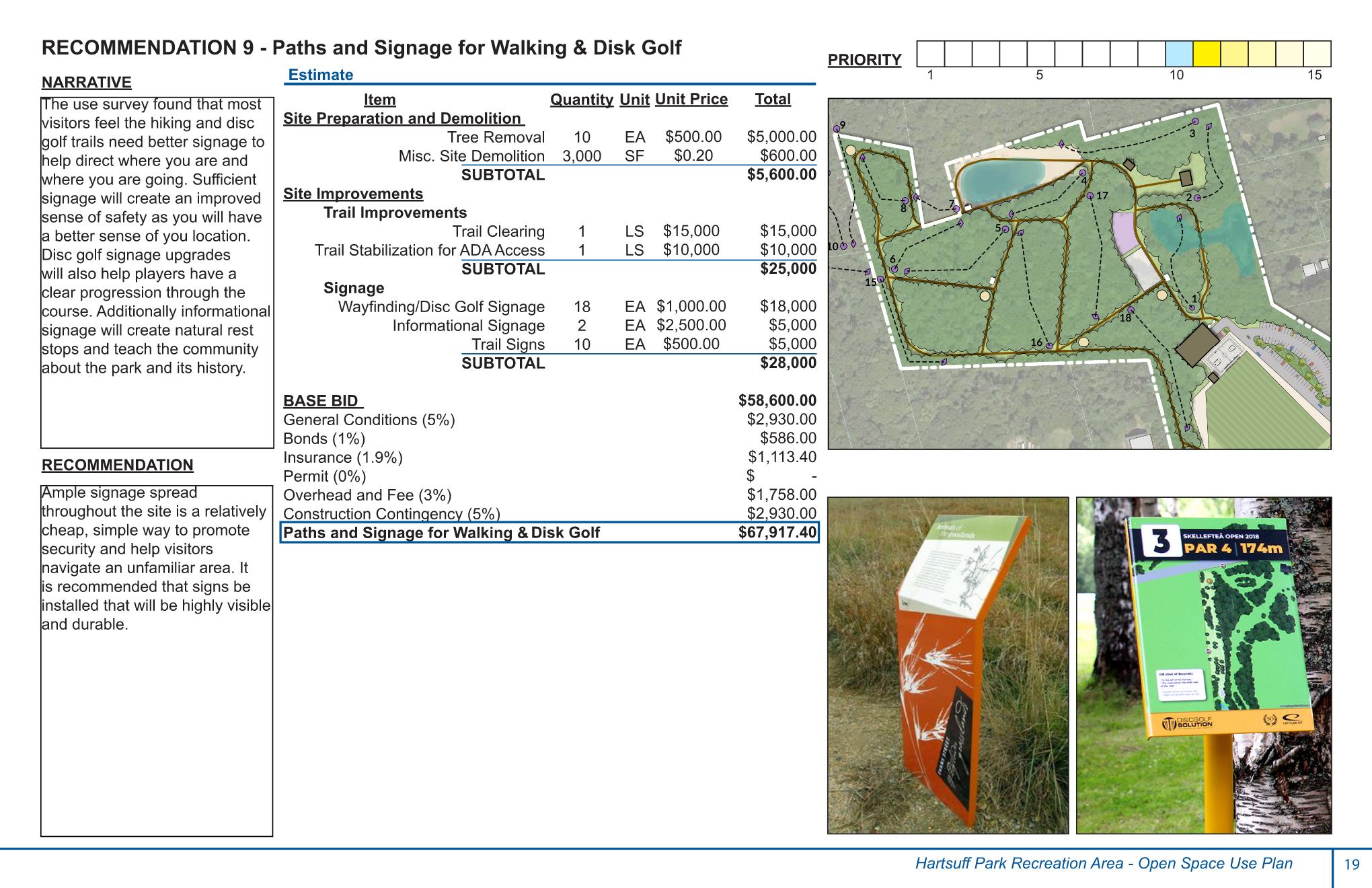 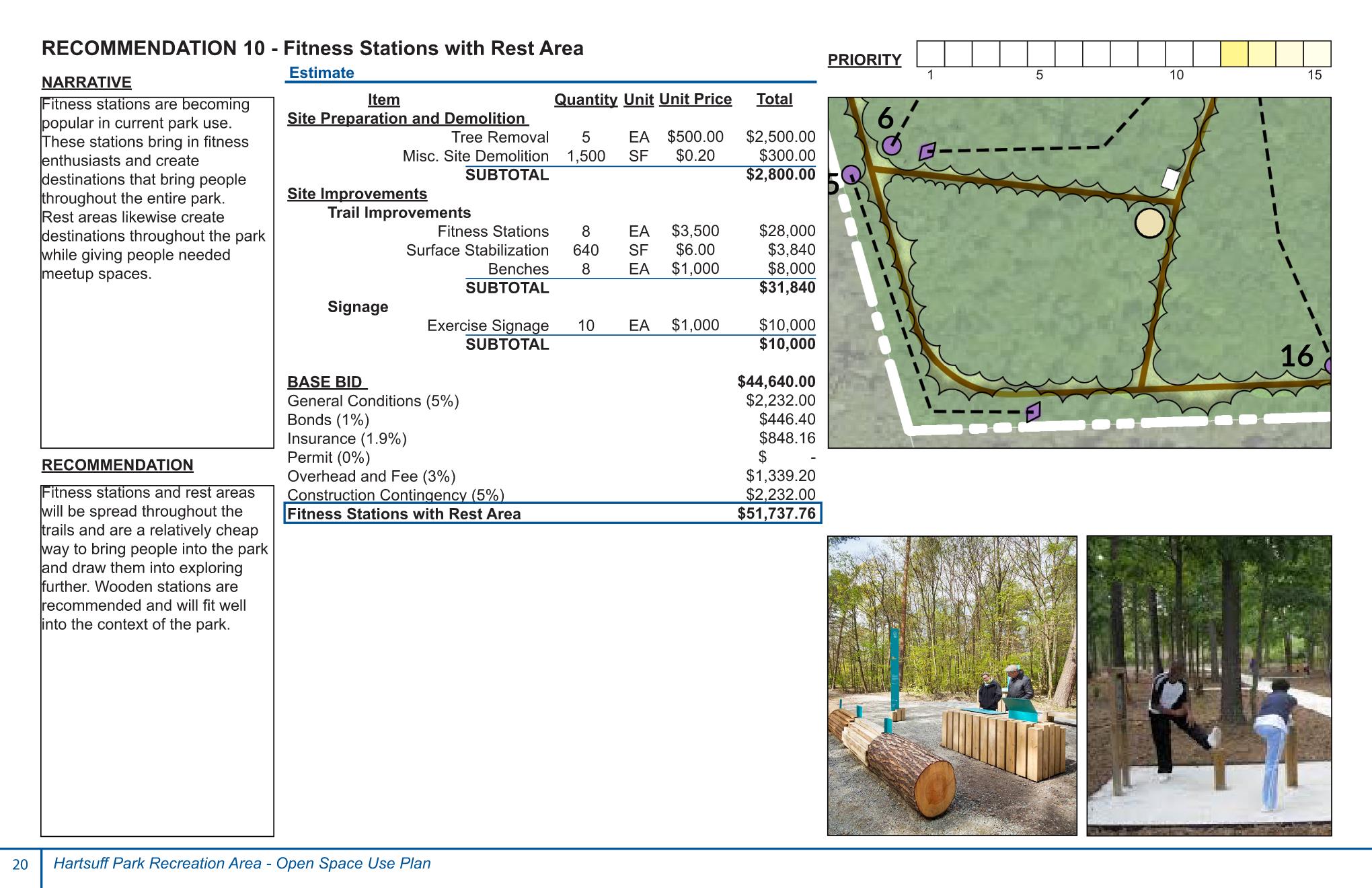 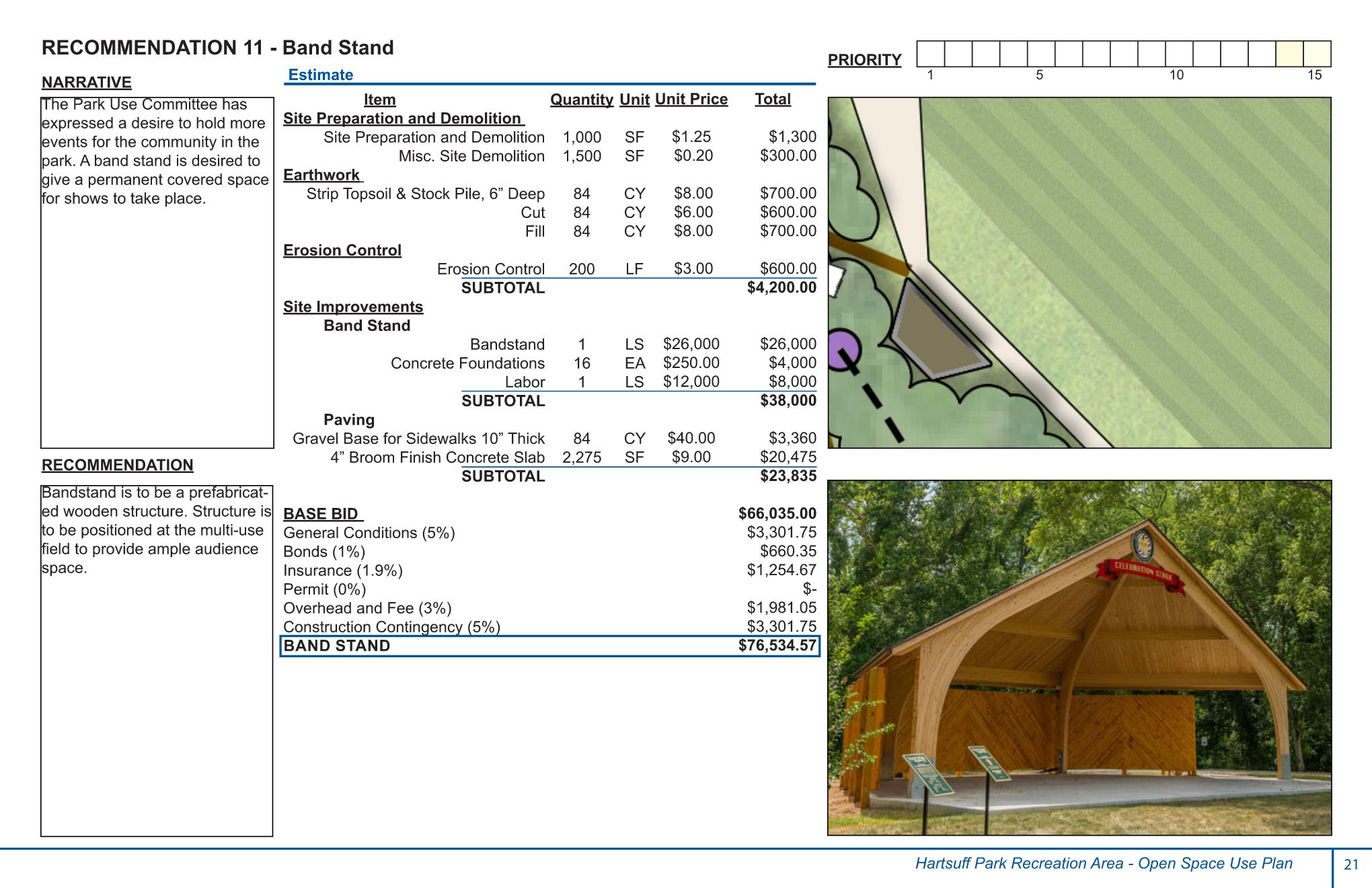